Hlavní environmentální rizika
Marek waic
Globální oteplování
Výraz globální oteplování, resp. globální změna klimatu, je v současnosti používán pro poslední oteplování planety Země, které započalo na začátku 20. století a projevuje se jednoznačným a pokračujícím růstem průměrné teploty klimatického systému Země a které je, dle názoru převážné většiny vědců z oboru klimatologie, způsobeno především aktivitami člověka
Globální oteplování
Dopady
Sociální dopady (úmrtnost, zdravotní komplikace, sucha, záplavy, cyklóny)
Vzestup hladin moří a oceánů
Tání ledovců
Změny uhlíkového cyklu a ostatních biogeochemických cyklů (nárůst koncentrace CO2)
Acidifikace moří
Příčiny

Skleníkové plyny
Částice a saze (např. produkované sopkami)
Sluneční aktivita
Změny oběžné dráhy Země
Kjótský protokol
Kjótský protokol je mezinárodní smlouva k Rámcové úmluvě OSN o klimatických změnách. Průmyslové země se v něm zavázaly snížit emise skleníkových plynů o 5,2 %. 
Tato redukce se vztahuje na koš šesti plynů, resp. jejich agregované průměrné emise za pětileté období 2008–2012. Kromě oxidu uhličitého (CO2), methanu (CH4) a oxidu dusného (N2O), jejichž emise budou porovnávány k roku 1990, se závazek týká hydrofluoruhlovodíků (HFC), polyfluorovodíků (PFC) a fluoridu sírového (SF6), jejichž emise mohou být porovnávány buď s rokem 1990 nebo 1995.
Kjótský protokol získal svůj název podle japonského města Kjóto, ve kterém byl v prosinci 1997 dojednán.
Pařížská dohoda
Pařížská dohoda je dohoda v rámci Rámcové úmluvy OSN o změně klimatu, která má omezit emise skleníkových plynů po roku 2020 a navázat tak na Kjótský protokol.
Dohoda byla dojednána během Klimatické konference v Paříži 2015, schválena všemi 195 smluvními stranami a přijata 12. prosince 2015. Byla podepsána 22. dubna 2016 (Den Země) celkem 177 členskými státy Rámcové úmluvy OSN o změně klimatu, 15 z nich ji hned ratifikovalo.
K lednu 2019 dohodu podepsalo 195 účastníků Rámcové úmluvy OSN o změně klimatu, z nichž 184 ji již ratifikovalo. Dohoda vstoupila v platnost 4. listopadu 2016.
Stanovuje závazky všech smluvních stran, včetně největších světových producentů emisí skleníkových plynů jako je Čína, USA či Indie.
Donald Trump 1. června 2017 oznámil, že USA od Pařížské dohody odstupují.
Doprava
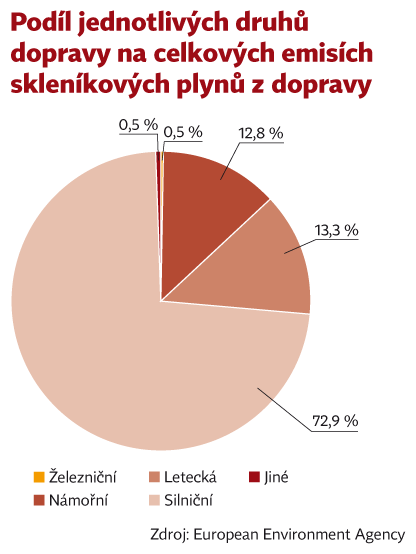 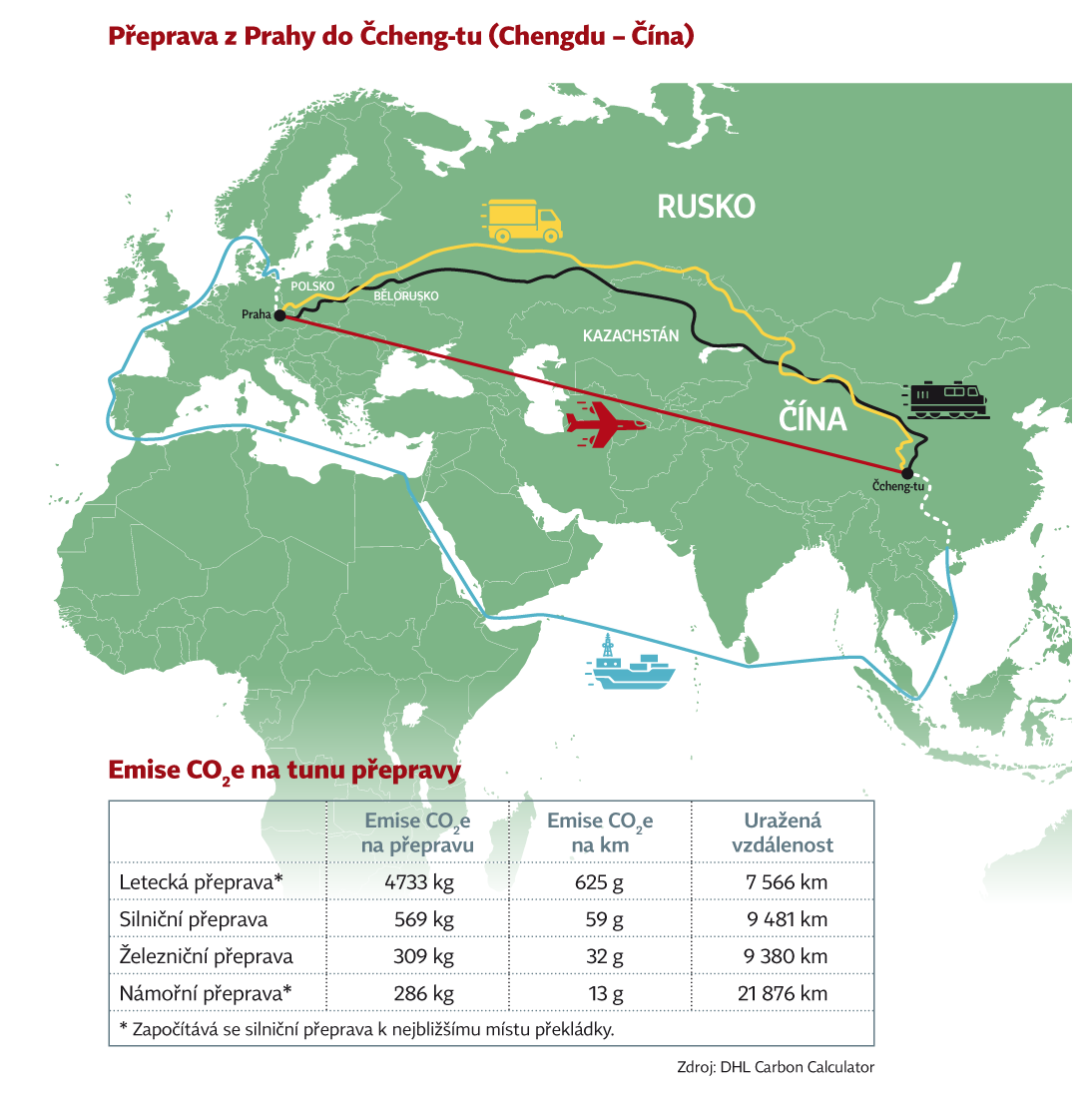 Zaoceánské lodi
Jedna každá obří kontejnerová loď vyprodukuje během své zaoceánské plavby takové množství emisí, jako 50 milionů osobních automobilů.
loňské zasedání Mezinárodní námořní organizace (IMO) v Londýně přineslo trochu nečekaný výsledek. Nařízení pro flotily nákladních lodí z celého světa, aby v průběhu dvou následujících let přešly na čistší paliva a tím snížily míru, s jakou znečišťují ovzduší.
Ty však nebudou kupovat kvalitnější palivo s nižším obsahem síry. Protože to by je přišlo na 500 a víc dolarů za tunu. A taková pořádná 400 metrů dlouhá kontejnerová loď, plující rychlostí 23 uzlů, jich za hodinu spálí hned 16 tun (tedy za den cca 150 000 $). Raději investují dva až čtyři miliony dolarů do nákupu zařízení, kterému se přezdívá scrubber (pračka). To umožní i nadále využívat nekvalitní palivo, které je ale přímo před vlastním spalováním přečištěno. 
Do motorů po pobytu v pračce putuje „čistší“ verze paliva, které skutečně tolik emisí síry neprodukuje. Že to vypadá jako výhra? Námořníci si skutečně stěžovat nemohou, inovace pračkou se jim zaplatí během jediné cesty přes oceán. Problém je v mechanismu čistění, který si načerpává vodu, a s vypranou „špínou“, tedy sírou a těžkými kovy olovem, niklem a zinkem, je vypouští do moře. Směnou za méně znečišťované ovzduší tak bude mnohem intenzivnější znečištění oceánů.
Nedostatek vody
Tento nedostatek ovlivňuje všechny kontinenty a dle Světového ekonomického fóra se jedná, z hlediska dopadu v dalším desetiletí, o největší globální riziko. To se projevuje částečným uspokojením nebo absolutním neuspokojením potřeb, hospodářskou soutěží o množství nebo kvalitu vody, spory mezi uživateli, nezvratným vyčerpáním zásob podzemních vod a negativními dopady na životní prostředí. 
Jedna třetina světové populace (2 miliardy lidí) žije za podmínek vážného nedostatku vody nejméně 1 měsíc v roce. Půl miliardy lidí na celém světě čelí vážnému nedostatku vody po celý rok.  Polovina největších světových velkoměst se potýká s nedostatkem vody.
Nedostatek vody
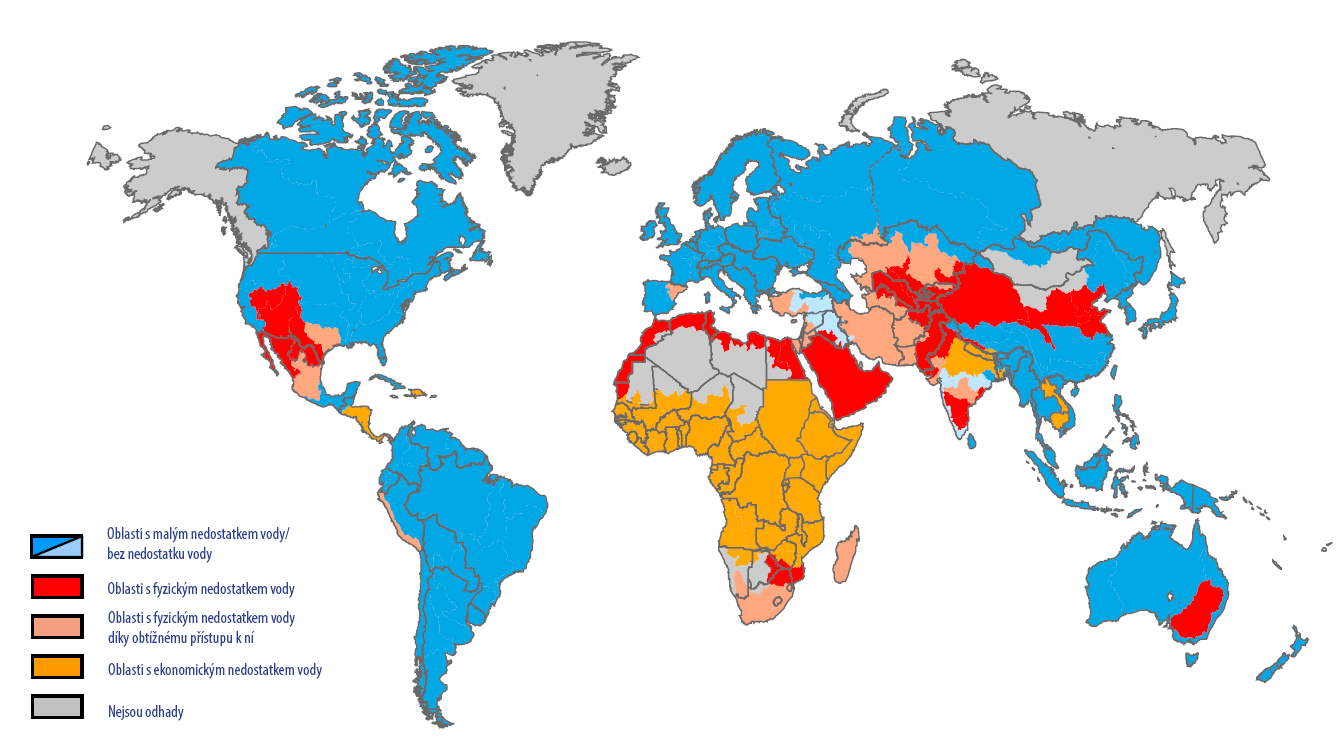 Znečišťování oceánů
Každý rok se do oceánu dostane více než 8 milionů tun plastů. To je jako kdyby se do moře každou minutu vyklopil plný nákladní vůz plastového odpadu. Plasty tvoří až 80 procent veškerého odpadu v mořích.
Až 51 bilionů mikročástic plastů – 500krát více než je v naší galaxii hvězd – znečišťuje oceány a moře a vážně ohrožuje život v moři.
Odpad v mořích poškozuje více než 800 druhů. 40 procent mořských savců a 44 procent druhů vodního ptactva trpí pozřením mořského odpadu.
Podle některých odhadů při rychlosti, s jakou vyhazujeme produkty z plastů – lahve, tašky a kelímky na jedno použití – bude do roku 2050 v oceánu více plastů než ryb a odhadem 99 procent mořských ptáků bude mít v útrobách úlomky plastů.
Plastový odpad zabíjí každý rok až milion mořských ptáků, 100 tisíc mořských savců, mořských želv a nespočet ryb. Plasty zůstávají v ekosystému řadu let a každý den poškozují mořské živočichy.
Zapomenutá, ztracená nebo z jiného důvodu vyhozená rybářská výbava tvoří až 10 procent (640 tisíc tun) veškerého mořského odpadu. Do těchto zařízení se při takzvaném „nechtěném odlovu“ zachycují ryby, želvy, mořští ptáci i savci.
Obrovský ostrov tvořený plastovým odpadem a plující po Tichém oceánu je podle nové studie ještě větší, než se vědci domnívali. Rychle se zvětšuje a momentálně jeho plocha přesahuje rozlohu Německa, Francie a Španělska dohromady.
Znečišťování oceánů
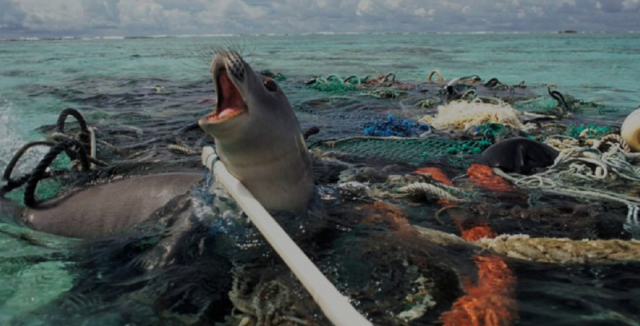 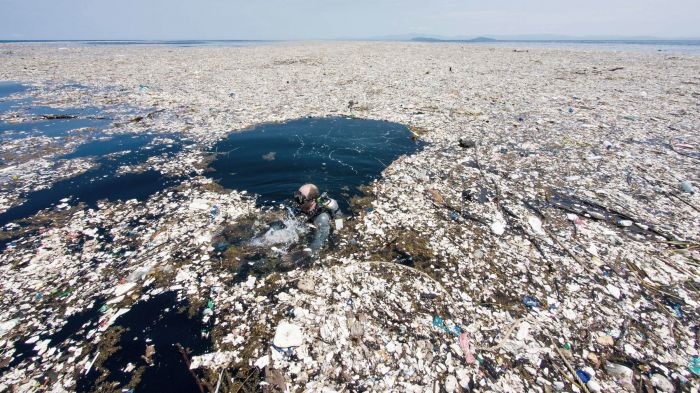 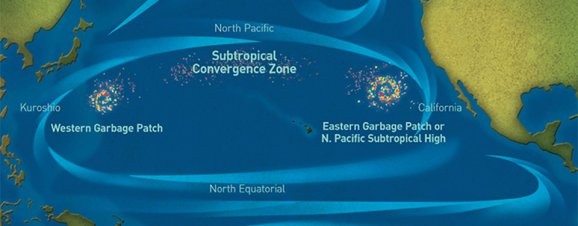 Kácení deštných pralesů
Tropické lesy ovlivňuje člověk už desítky tisíc let. Za krizi deštných lesů ve Střední Africe před 2600 lety může přímo člověk a nikoli klimatická změna. V současné době tropické deštné lesy ubývají.
dochází k jejich kácení (kvůli spotřebě dřeva jako paliva i výrobní suroviny) či vypalování (pro zisk nové zemědělské půdy. Ta však vydrží být úrodná v konvenčním smyslu jen 2–4 roky, což bývá jednou z příčin dalšího vypalování. Za posledních 100 let již zmizelo z povrchu zemského více než 50 % rozlohy tropických deštných pralesů
rozloha tropických deštných pralesů se nyní odhaduje na 15 až 17 mil. km². Odhaduje se, že pokud nedojde k radikální změně, do poloviny 21. století tropické deštné lesy zcela zmizí.
Od poloviny 20. století jsme přišli o zhruba polovinu všech tropických pralesů na Zemi. Většina pralesů Afriky je vykácena, v devadesátých letech je obrovským tempem ničen prales na území Brazílie, Malajsie a Bornea. V Asii zmizela mezi lety 1960–1990 třetina tropických pralesů. V roce 1975 byla Amazonie prakticky nedotčena, dnes je jí vypáleno 15 %. Rychlost odlesňování se během osmdesátých let zdvojnásobila – dnes jsou pralesy mýceny tempem 160 000 km² za rok.
Kácení deštných pralesů
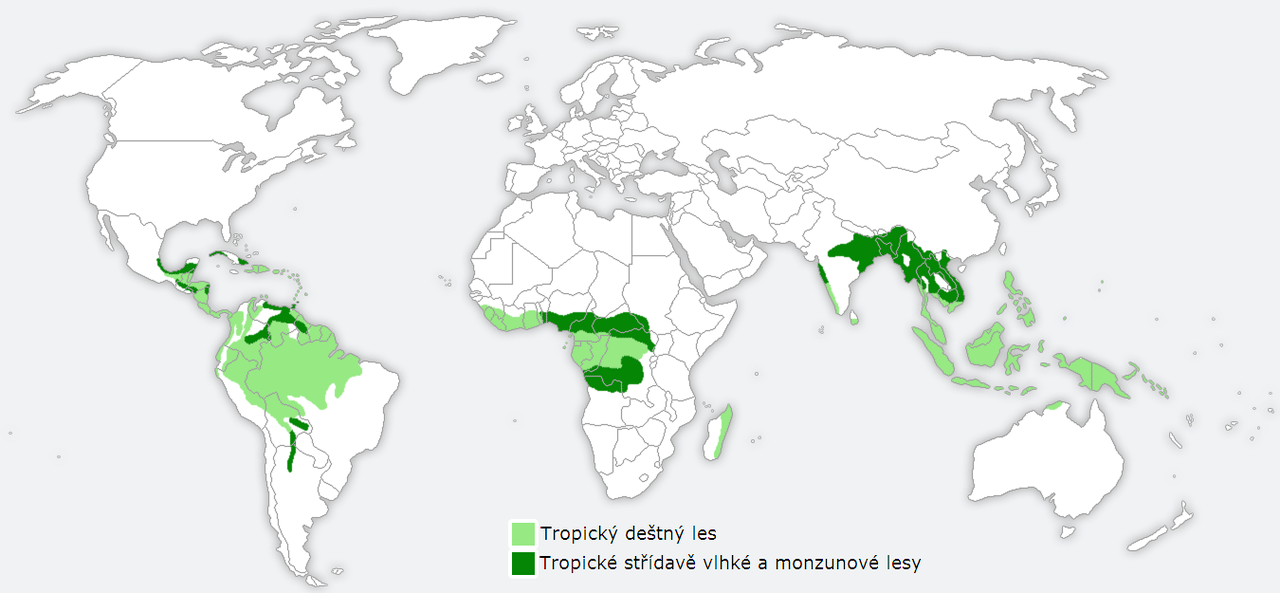 Zdroje
https://www.enviwiki.cz/wiki/Nedostatek_vody
https://cs.wikipedia.org/wiki/Globální_oteplování
http://www.osn.cz/fakta-o-znecisteni-mori-a-oceanu/
https://zpravy.aktualne.cz/zahranici/more-plastu-grafika-plastovy-odpad-oceany-mikroplasty/r~a9f499305cf611e885e30cc47ab5f122/
https://www.bgv.cz/nastenka/85-180521023938.pdf 
https://logistika.ihned.cz/c1-66033100-namorni-preprava-ekologicka-katastrofa-nebo-zazrak
https://ekolist.cz/cz/zelena-domacnost/zpravy-zd/zaoceanske-lodi-budou-mene-znecistovat-ovzdusi-pro-more-to-ale-bude-nejspis-pohroma 
https://cs.wikipedia.org/wiki/Tropický_deštný_les#K%C3%A1cen%C3%AD_tropick%C3%A9ho_de%C5%A1tn%C3%A9ho_lesa
https://www.google.cz/search?ei=3qVVXI-KBM6YkwXw74DABg&q=k%C3%A1cen%C3%AD+de%C5%A1tn%C3%BDch+prales%C5%AF&oq=k%C3%A1cen%C3%AD+de%C5%A1tn%C3%BDch+prales%C5%AF&gs_l=psy-ab.1.0.0l8j0i22i30l2.3398.14554
Děkuji za pozornost